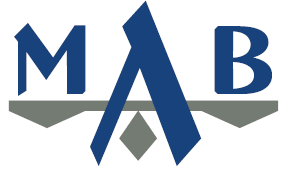 FELSŐOKTATÁSI SZAKKÉPZÉSEK
HÉT FÉLÉV TÉNYEI, ADATAI, STATISZTIKÁI ÉS DILEMMÁI 2014. ŐSZÉTŐL 2017 VÉGÉIG
 
Bakacsi Gyula
Budapest, 2018. november 26.
2014-2017 között (7 félév)
Beindított FOSzK képzések száma:	          451* 
(egy beindított szaknál ÁN, ÁL, ÖN, ÖL összeszámítva) 
Összes beiskolázott hallgató:	        24.195 fő
FSZ képzést indító FOI-k száma:                 34
*A kapott OH adattábla logikáját követve ha azonos szakhoz több szakirány tartozott és azt külön soron tüntették fel, az itt is külön képzésként szerepel.
A hallgatók megoszlása finanszírozási forma és munkarend szerint
Forrás: OH adattábla alapján saját szerkesztés
A hallgatók megoszlása finanszírozási forma és munkarend szerint
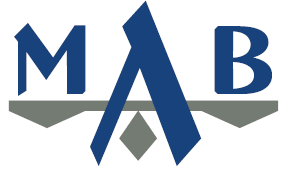 Forrás: OH adattábla alapján saját szerkesztés
A hallgatók megoszlása képzési területek között
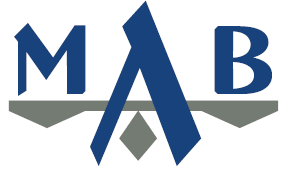 A hallgatók megoszlása intézmények között – felsőház („ezer fölöttiek klubja”)
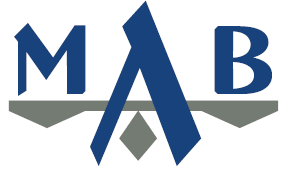 A hallgatók megoszlása intézmények között – középmezőny (200-1000)
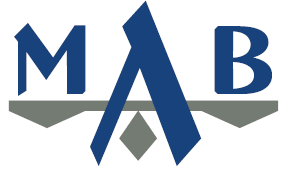 A hallgatók megoszlása intézmények között – alsóház (-200)
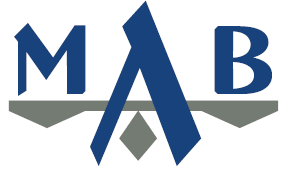 A komoly súlyú piaci szereplők
Az 5 legnagyobb piaci szereplő viszi a teljes hallgatói létszám közel 50%-át
A 11 legnagyobb piaci szereplő viszi a teljes hallgatói létszám 75%-át
Az öt nagy közül:
a BGE egyetlen képzési területen van jelen (gazdaságtudományok) 26 szakkal – ezzel a legnagyobb piaci szereplő egyben a legkoncentráltabb;
a Debreceni Egyetem 6 képzési területen (agrár, gazdaságtudományok, jog, pedagógus, társadalomtudomány) hirdetett szakokat (18-at)
a Szegedi Tudományegyetem 7 képzési területen (agrár, gazdaságtudományok, informatika, jog, művészet, orvos- és egészségtudományi, társadalomtudomány) hirdetett szakokat (33-at)
a Károli 6 képzési területen (gazdaságtudományok, jog, művészet, pedagógus, társadalomtudomány) hirdetett szakokat (16-ot)
a Pécsi Tudományegyetem 7 képzési területen (agrár, gazdaságtudományok, jog, művészet, orvos- és egészségtudományi, pedagógus, társadalomtudomány) hirdetett szakokat (18-at) – a meghirdetett szakok számát is figyelembe véve ez a „legdiverzifikáltabb” portfolió
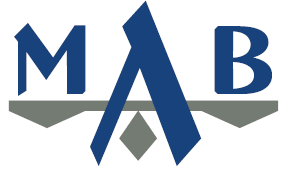 A hallgatók megoszlása félévek szerint (finanszírozási forma és munkarend szerinti bontásban)
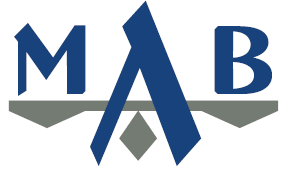 Monoton növekedést követően 2017-től csökkenés
Keresztféléves indítás elenyésző
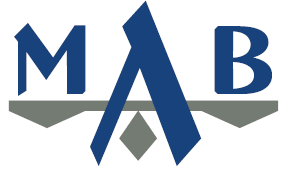 Önköltségesek aránya végig monoton csökken
MAB határozatok
Támogatott (T):				             4	(  1%)
Megjegyzéssel támogatott (TM)           217	(54%)
Nem támogatott (NT)		                   180	(45%)
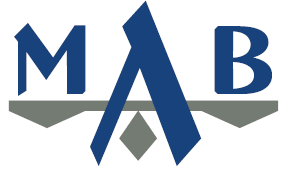 A jogszabályváltozások következményei az akkreditációs eljárásra
Az FOSZK képzések akkreditációjának eljárása kapcsán alapvető szempontokat rögzítő 230/2012. (VIII. 28.) Kormányrendelet többször és lényeges elemeiben változott. 
Az induló állapothoz képest fogalmilag és tartalmilag is kikerült a jogsza-bályból a besorolási alapszak. Egyben megszűnt az a követelmény is, hogy a szakjegyzékbe való felvétel csak a besorolási szakhoz soroltan kezdemé-nyezhető.
Az FOSZK szak - a korábbinál szélesebb értelmezésben – nem egy besorolási szakhoz, hanem képzési területhez kapcsolódik – a képzési terület bármely szakjához kapcsolódóan elnyerhető az FOSZK szak indítás jogosultsága.
Kikerült a rendeletből az, hogy a besorolási szakon való továbbtanulás esetén a kreditek 75%-át el kell ismerni.
A gyakorlóhelyekre vonatkozó szerződéses megállapodásokkal rögzített hallgatói létszámkapacitás nem lehet kevesebb, mint az FOSZK képzésben tanulmányokat folytató hallgatók létszámának 50%-a. Ezekről az OH vezet nyilvántartást.
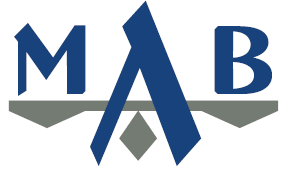 Akkreditációs szempontból ezek a módosítások a következő érdemi változást eredményezték
Az FOSZK szakok indításának akkreditációja során a MAB csak a KKK-nak való megfelelést, a tantervi vonatkozásokat vizsgálta, nem vizsgálta ugyanakkor a személyi megfelelőséget! Ez egészen addig indokolt volt, amíg az FOSZK szak indítás egyetlen alapszakhoz volt kötve, mi több, az FOSZK szak kredit-jeinek 75 %-át továbbtanulás esetén beszámították a vonatkozó besorolási alapszakba. Ez lényegében – külön vizsgálat nélkül is – garantálta azt, hogy a képzés mögött rendelkezésre állnak a megfelelő személyi feltételek.
         Ez a garancia azonban lényegében eltűnt azzal, hogy kikerültek a rendeltből 
mind az alapszakhoz kötöttség,
mind a 75%-os kreditbeszámítási kötelezettség
A besorolási alapszak helyett a tudományterület szakjaihoz kötődő indítási jogosultság megkérdőjelezhetővé teszi továbbá azt is, hogy az adott FOSZK szakban megszerzett kreditek a különböző tudományterületi alapszakok ese-tében milyen mértékben lesznek beszámíthatók (beszámíthatók lesznek-e)?
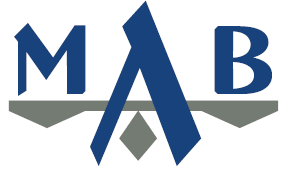 Felvetések, fejlesztő javaslatok
A FOSZK végzettséget nem, csak képzettséget ad - nincs világos, kutatással alátámasztott képünk arról, hogy ezt a munkaerőpiac hogyan értékeli!?
Nincs világos, kutatással alátámasztott képünk arról, hogy a hallgatók milyen motivációval lépnek be a FOSZK képzésekbe!?
Célszerű lenne tényszerűen feltárni az alapképzésben tovább tanulók számát és előmenetelét, különös tekintettel a besorolási alapszakok kibővítése után!